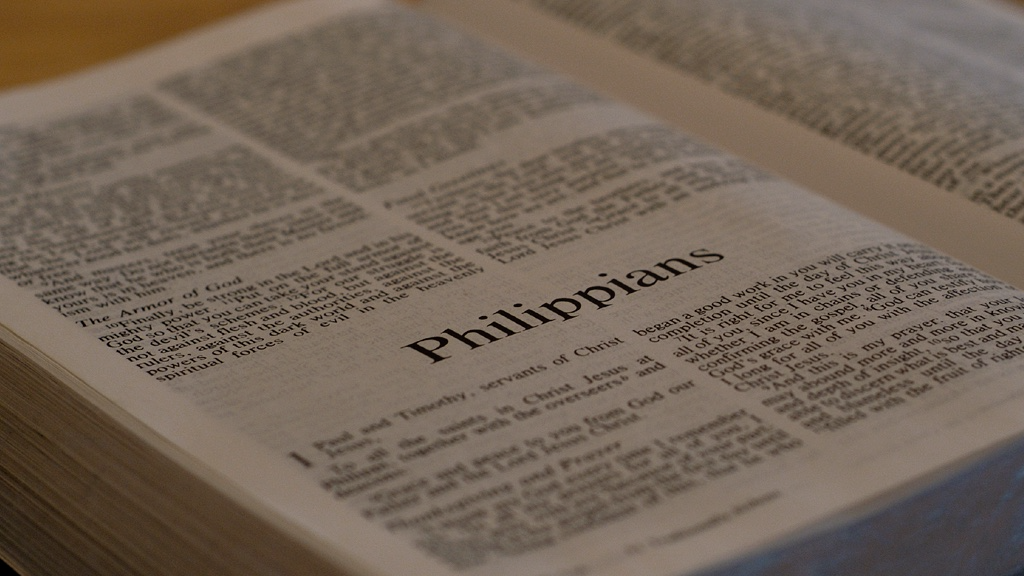 Philippians
Standing Firm Together
27. Only conduct yourselves in a manner worthy of the gospel of Christ so that—whether I come and see you or whether I remain absent—I should hear that you are standing firm in one spirit, with one mind, by contending side by side for the faith of the gospel,
Philippians
27. Only conduct yourselves in a manner worthy of the gospel of Christ so that—whether I come and see you or whether I remain absent—I should hear that you are standing firm in one spirit, with one mind, by contending side by side for the faith of the gospel,
politeuomai (πολιτεύομαι): to be a citizen; to live out one’s citizenship
Honeymoon
(Phil. 3:20) But our citizenship is in heaven—and we also await a savior from there, the Lord Jesus Christ
Philippians
27. Only conduct yourselves in a manner worthy of the gospel of Christ so that—whether I come and see you or whether I remain absent—I should hear that you are standing firm in one spirit, with one mind, by contending side by side for the faith of the gospel,
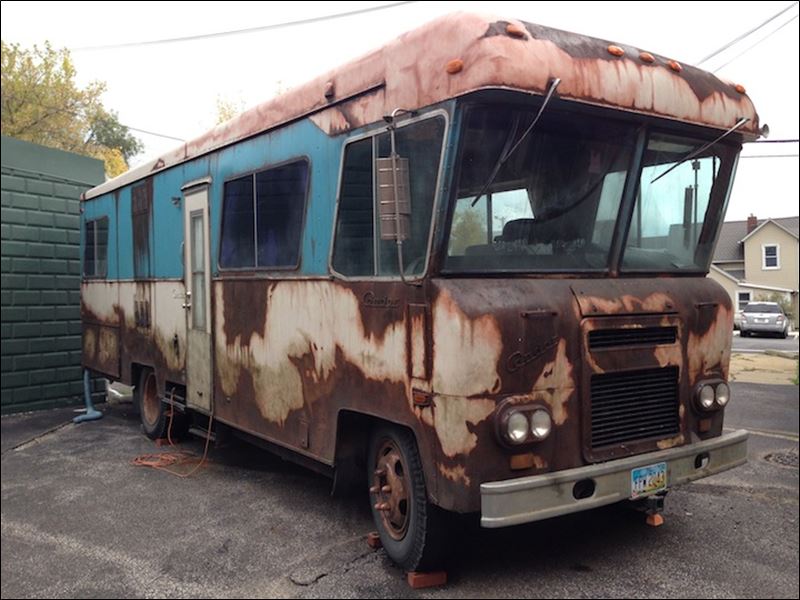 House for RV
Zoom for In-Person
Philippians
27. Only conduct yourselves in a manner worthy of the gospel of Christ so that—whether I come and see you or whether I remain absent—I should hear that you are standing firm in one spirit, with one mind, by contending side by side for the faith of the gospel,
Philippians
27. Only conduct yourselves in a manner worthy of the gospel of Christ so that—whether I come and see you or whether I remain absent—I should hear that you are standing firm in one spirit, with one mind, by contending side by side for the faith of the gospel,
Teacher left the room
Philippians
27. Only conduct yourselves in a manner worthy of the gospel of Christ so that—whether I come and see you or whether I remain absent—I should hear that you are standing firm in one spirit, with one mind, by contending side by side for the faith of the gospel,
Philippians
27. Only conduct yourselves in a manner worthy of the gospel of Christ so that—whether I come and see you or whether I remain absent—I should hear that you are standing firm in one spirit, with one mind, by contending side by side for the faith of the gospel,
Philippians
27. Only conduct yourselves in a manner worthy of the gospel of Christ so that—whether I come and see you or whether I remain absent—I should hear that you are standing firm in one spirit, with one mind, by contending side by side for the faith of the gospel,
Philippians
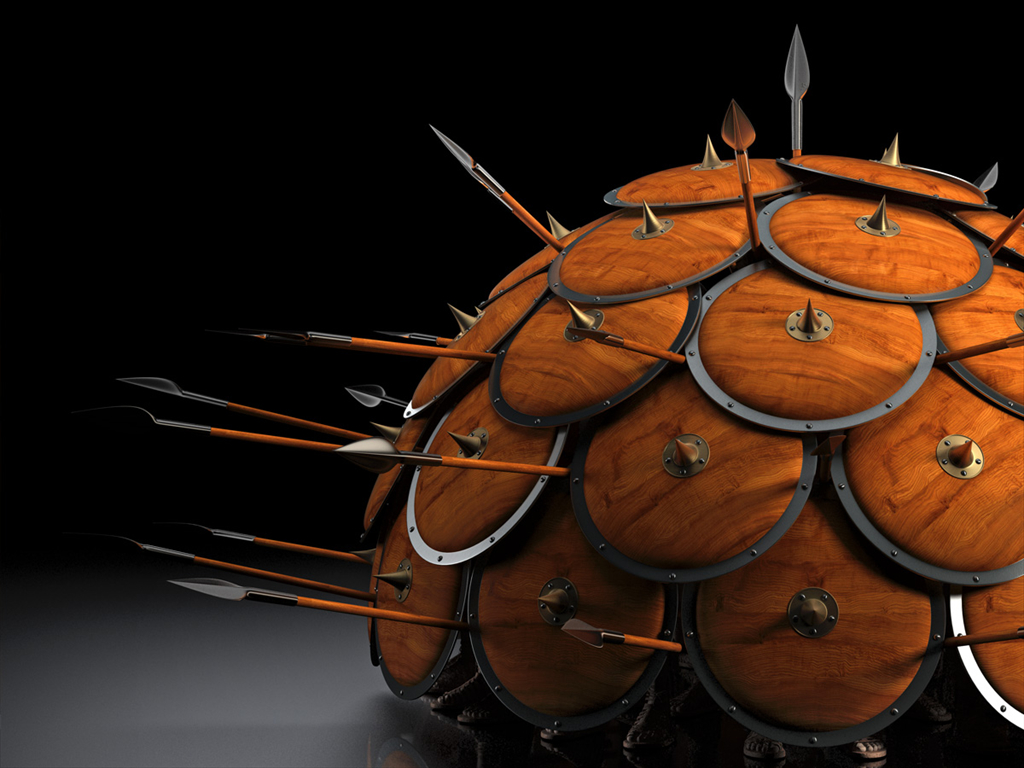 27. Only conduct yourselves in a manner worthy of the gospel of Christ so that—whether I come and see you or whether I remain absent—I should hear that you are standing firm in one spirit, with one mind, by contending side by side for the faith of the gospel,
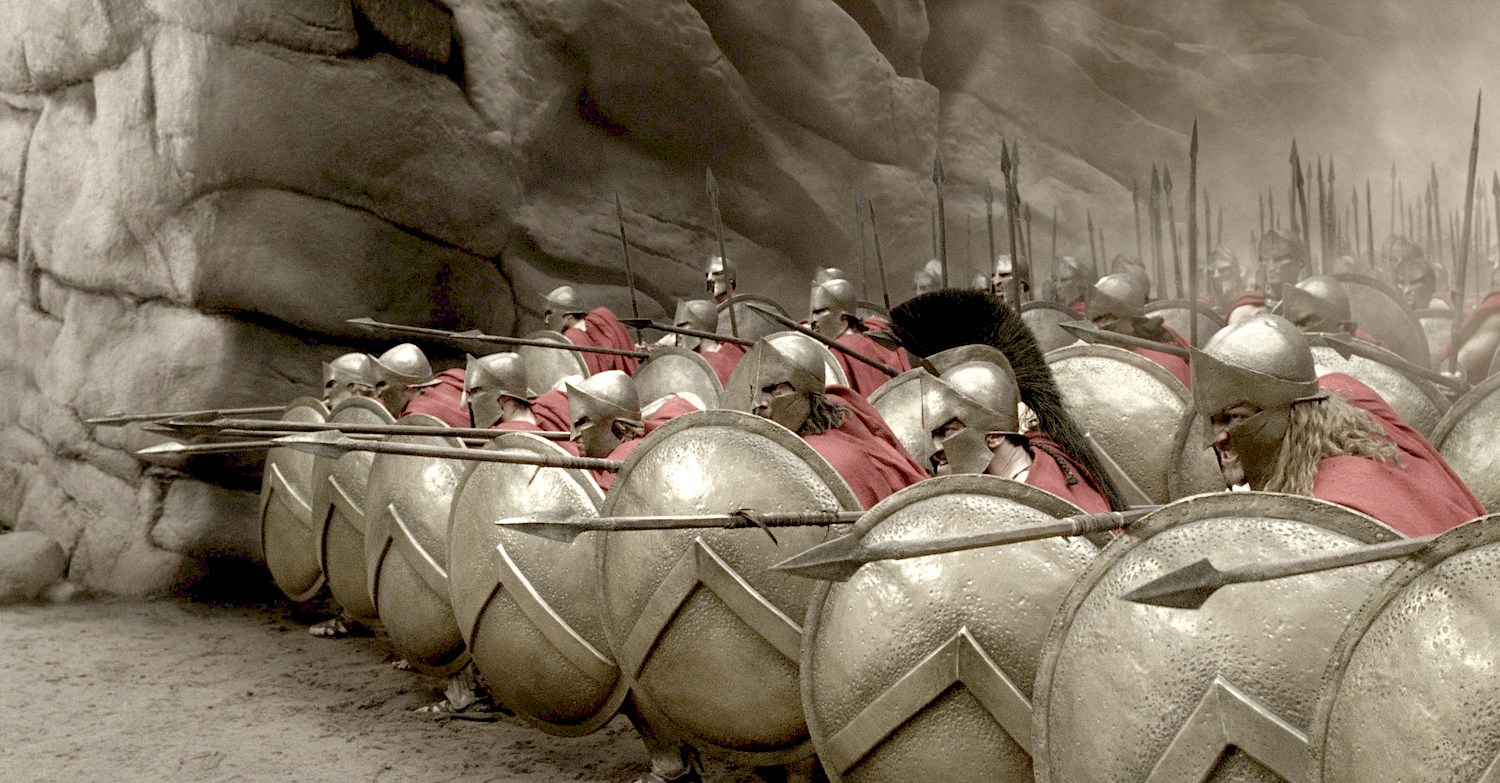 Philippians
27. Only conduct yourselves in a manner worthy of the gospel of Christ so that—whether I come and see you or whether I remain absent—I should hear that you are standing firm in one spirit, with one mind, by contending side by side for the faith of the gospel,
Paul is explaining an offensive strategy here.
Philippians
27. Only conduct yourselves in a manner worthy of the gospel of Christ so that—whether I come and see you or whether I remain absent—I should hear that you are standing firm in one spirit, with one mind, by contending side by side for the faith of the gospel,
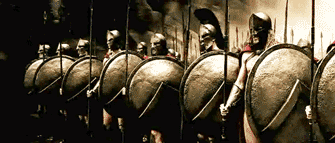 Paul is explaining an offensive strategy here.
Philippians
27. Only conduct yourselves in a manner worthy of the gospel of Christ so that—whether I come and see you or whether I remain absent—I should hear that you are standing firm in one spirit, with one mind, by contending side by side for the faith of the gospel,
The Good News about Jesus should strengthen, unify and empower the church to move forward!
Philippians
Often times trouble in the Christian life comes not because we are doing something wrong, but because we aren’t doing anything.
27. Only conduct yourselves in a manner worthy of the gospel of Christ so that—whether I come and see you or whether I remain absent—I should hear that you are standing firm in one spirit, with one mind, by contending side by side for the faith of the gospel,
(Romans 1:16-17) For I am not ashamed of this Good News about Christ. It is the power of God at work, saving everyone who believes—the Jew first and also the Gentile. This Good News tells us how God makes us right in his sight. This is accomplished from start to finish by faith.
The Good News about Jesus should strengthen, unify and empower the church to move forward!
cars, knees & sports
Philippians
28. and by not being intimidated in any way by your opponents. This is a sign of their destruction, but of your salvation—a sign which is from God.
Philippians
28. and by not being intimidated in any way by your opponents. This is a sign of their destruction, but of your salvation—a sign which is from God.
alarmed, frightened, scared, panicked
(Matt. 5:11) “Blessed are you when people insult you and persecute you and say all kinds of evil things about you falsely on account of me.
Philippians
28. and by not being intimidated in any way by your opponents. This is a sign of their destruction, but of your salvation—a sign which is from God.
alarmed, frightened, scared, panicked
(2 Tim. 3:12) Now in fact all who want to live godly lives in Christ Jesus will be persecuted.
Philippians
29-30. For it has been granted to you not only to believe in Christ but also to suffer for him, since you are encountering the same conflict that you saw me face and now hear that I am facing.
Philippians
29-30. For it has been granted to you not only to believe in Christ but also to suffer for him, since you are encountering the same conflict that you saw me face and now hear that I am facing.
(Eph. 2:8) For by grace you are saved through faith, and this is not from yourselves, it is the gift of God
Philippians
29-30. For it has been granted to you not only to believe in Christ but also to suffer for him, since you are encountering the same conflict that you saw me face and now hear that I am facing.
Suffering in this way then is not a sign that God has rejected you, rather it is a sign that God is with you!
Satan’s role
Philippians
2:1. Therefore, if there is any encouragement in Christ, any comfort provided by love, any fellowship in the Spirit, any affection or mercy,
Philippians
2:1. Therefore, if there is any encouragement in Christ, any comfort provided by love, any fellowship in the Spirit, any affection or mercy,
1st class conditional:
SINCE
Philippians
2:1. Therefore, if there is any encouragement in Christ, any comfort provided by love, any fellowship in the Spirit, any affection or mercy,
Philippians
2:1. Therefore, if there is any encouragement in Christ, any comfort provided by love, any fellowship in the Spirit, any affection or mercy,
Philippians
2:1. Therefore, if there is any encouragement in Christ, any comfort provided by love, any fellowship in the Spirit, any affection or mercy,
Philippians
2:1. Therefore, if there is any encouragement in Christ, any comfort provided by love, any fellowship in the Spirit, any affection or mercy,
Philippians
2:1. Therefore, if there is any encouragement in Christ, any comfort provided by love, any fellowship in the Spirit, any affection or mercy,
Marriage
Bag of marbles vs magnets
Each of these has already been given to us by Jesus first and as a result we can give out to others.
Philippians
2. complete my joy and be of the same mind, by having the same love, being united in spirit, and having one purpose.
Philippians
2. complete my joy and be of the same mind, by having the same love, being united in spirit, and having one purpose.
Philippians
2. complete my joy and be of the same mind, by having the same love, being united in spirit, and having one purpose.
Philippians
2. complete my joy and be of the same mind, by having the same love, being united in spirit, and having one purpose.
Philippians
2. complete my joy and be of the same mind, by having the same love, being united in spirit, and having one purpose.
Tuning Fork
Unity is NOT the same as uniformity!
Philippians
3. Instead of being motivated by selfish ambition or vanity, each of you should, in humility, be moved to treat one another as more important than yourself.
Philippians
3. Instead of being motivated by selfish ambition or vanity, each of you should, in humility, be moved to treat one another as more important than yourself.
Philippians
3. Instead of being motivated by selfish ambition or vanity, each of you should, in humility, be moved to treat one another as more important than yourself.
kenodoxia (κενοδοξία): empty splendor; exaggerated self-evaluation; delusion
Philippians
3. Instead of being motivated by selfish ambition or vanity, each of you should, in humility, be moved to treat one another as more important than yourself.
(Rom. 12:3) I give each of you this warning: Don’t think you are better than you really are. Be honest in your evaluation of yourselves, measuring yourselves by the faith God has given us.
kenodoxia (κενοδοξία): empty splendor; exaggerated self-evaluation; delusion
Philippians
3. Instead of being motivated by selfish ambition or vanity, each of you should, in humility, be moved to treat one another as more important than yourself.
The key to humility is to never stray too far from the cross.
Philippians
3. Instead of being motivated by selfish ambition or vanity, each of you should, in humility, be moved to treat one another as more important than yourself.
Notice that Paul does NOT say, ‘treat others as better than yourself.’
This is not a statement of value, but of interest.
Philippians
4. Each of you should be concerned not only about your own interests, but about the interests of others as well.
The danger of pride is that it feeds on goodness!
Philippians
NOT: total self-denial, self-abuse, self-centeredness or self-improvement
4. Each of you should be concerned not only about your own interests, but about the interests of others as well.
If our focus in life is only on self, we will end up empty, isolated and lonely.
Philippians
NOT: total self-denial, self-abuse, self-centeredness or self-improvement
4. Each of you should be concerned not only about your own interests, but about the interests of others as well.
(1 Pt. 4:10) God has given each of you a gift from his great variety of spiritual gifts. Use them well to serve one another.
If our focus in life is only on self, we will end up empty, isolated and lonely.
Philippians
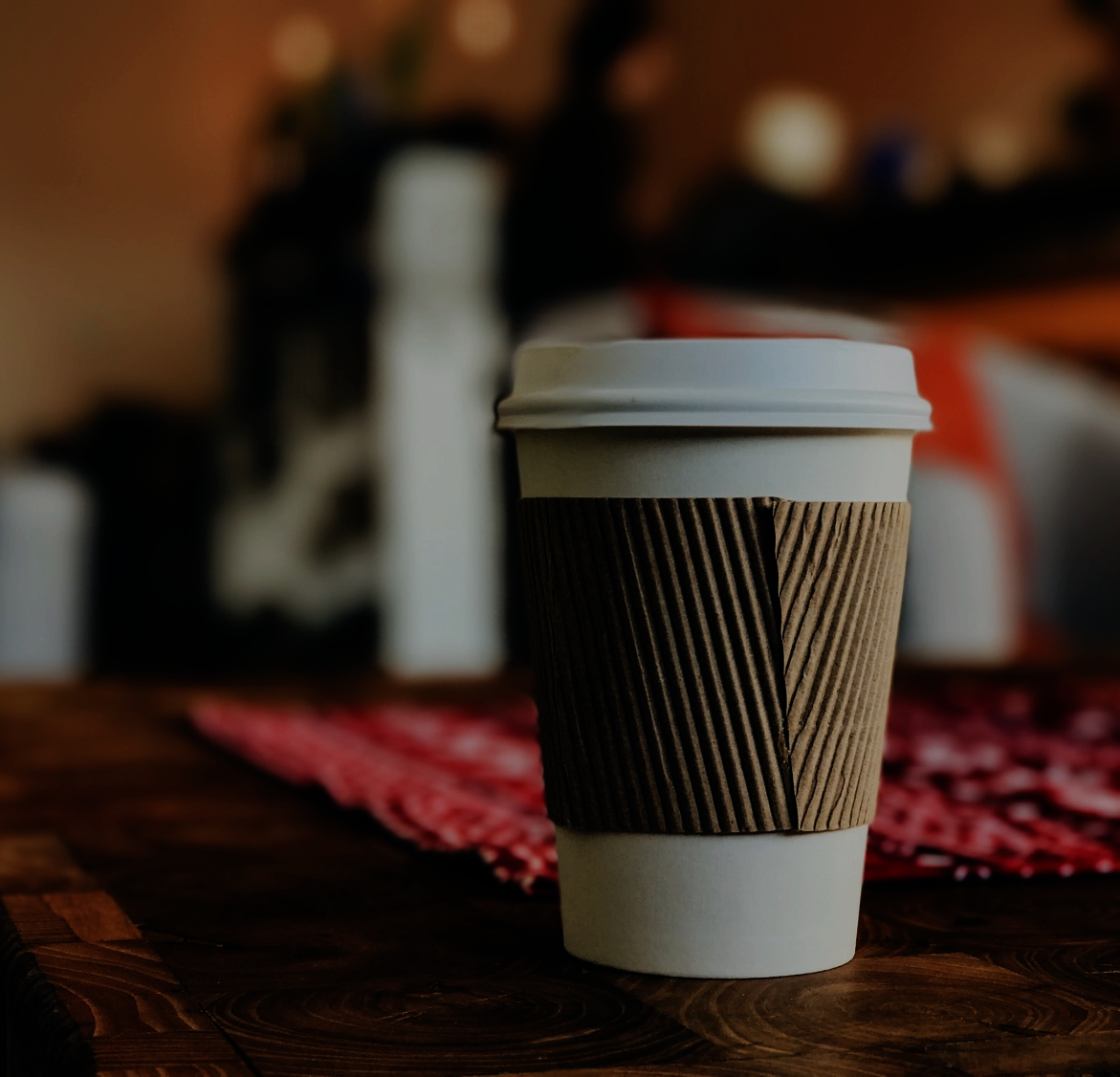 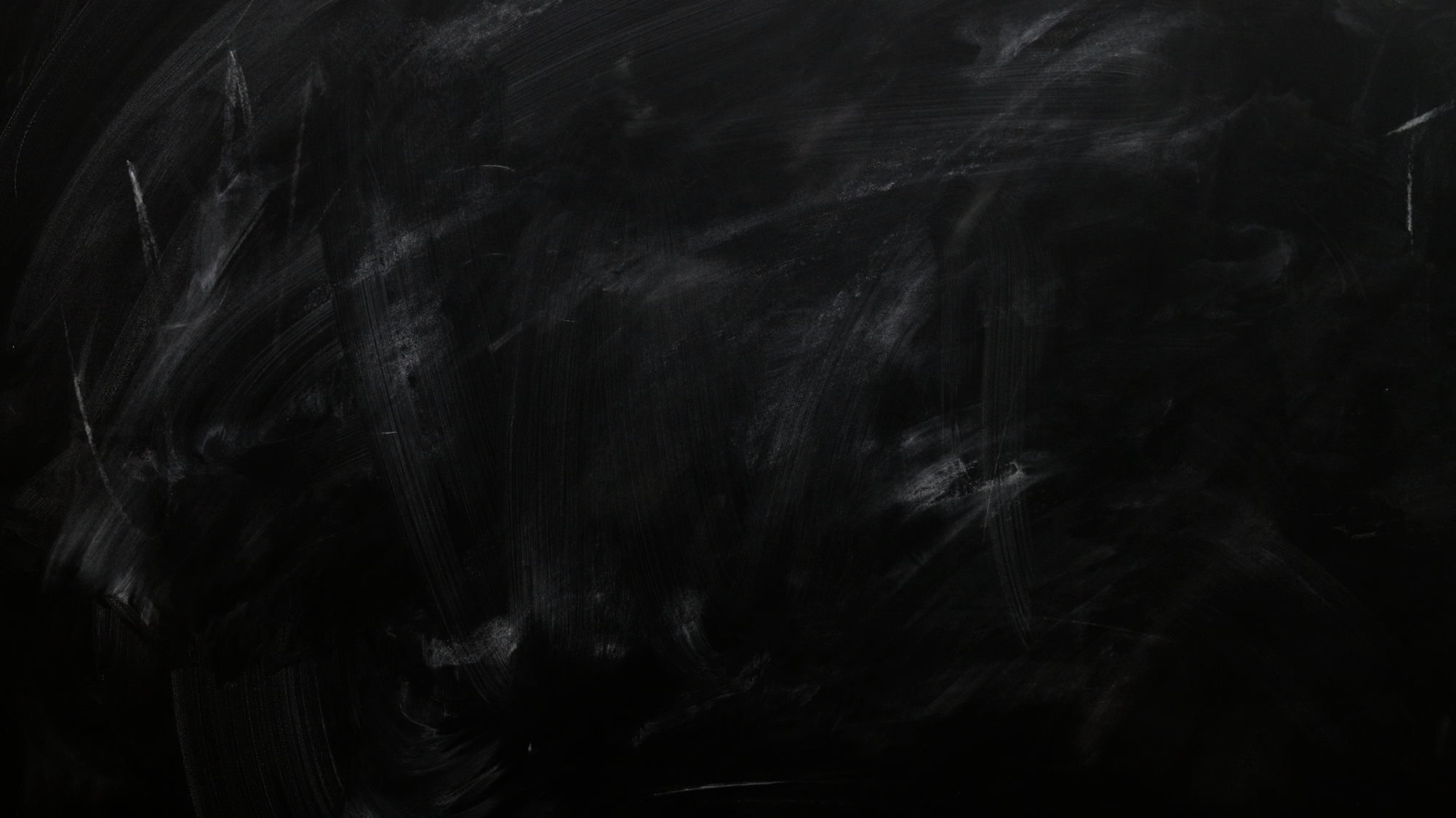 Interested in learning more?

Pick up a FREE copy of “Discovering God”
First time joining us?
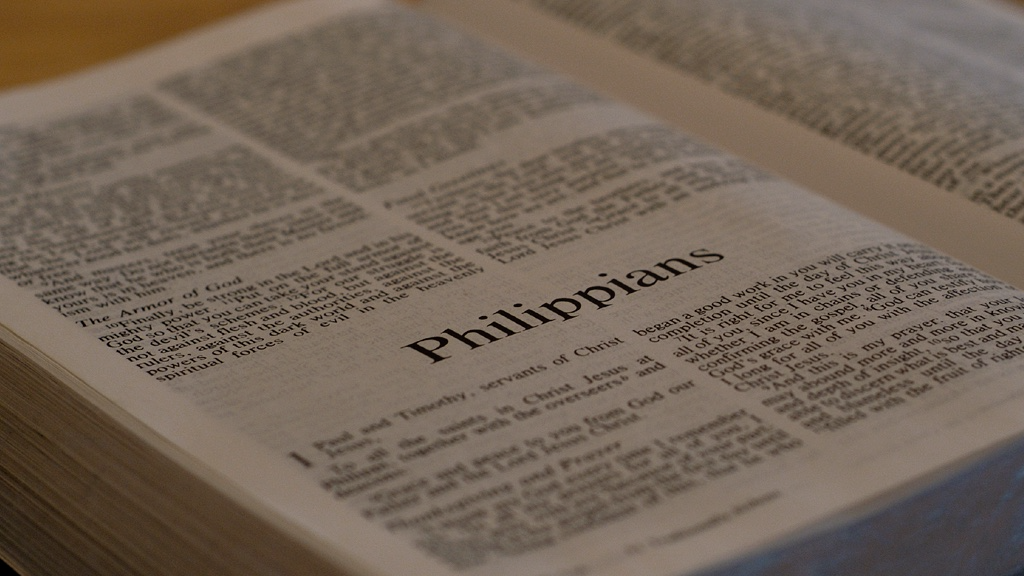 Philippians
Thoughts?
Questions?